Figure 4 Analysis of autonomous binding to c-fos ets box. FLI-1, EWS-FLI-1 and ELK-1 were transcribed and translated ...
Nucleic Acids Res, Volume 24, Issue 6, 1 March 1996, Pages 1052–1058, https://doi.org/10.1093/nar/24.6.1052
The content of this slide may be subject to copyright: please see the slide notes for details.
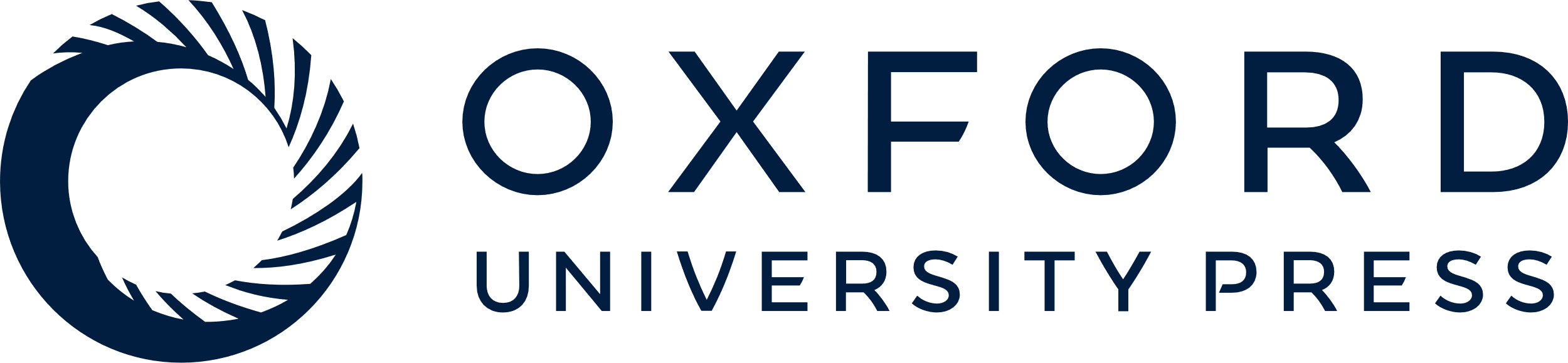 [Speaker Notes: Figure 4 Analysis of autonomous binding to c-fos ets box. FLI-1, EWS-FLI-1 and ELK-1 were transcribed and translated in vitro. Translation products were then incubated with 32P-labeled wtETS SRE (A and B), mETS SRE (C) or GpIIb (D) oligonucleotides, analysed on a 4% polyacrylamide gel by EMSA, and visualised by autoradiography. (A) Detection of EWS-FLI-1 binding to SRE. Lane 1, wtETS SRE (free probe); lane 2, FLI-1 protein; lane 4, EWS-FLI-1 protein; lane 6, ELK-1 protein; lanes 3, 5 and 7, in vitro translation product of the corresponding control vectors pCR3, pSP64 and pT7, respectively. (B) Analysis of EWS-FLI-1 binding specificity. In vitro translated EWS-FLI-1 protein was preincubated 15 min on ice with increasing amounts of unlabeled wtETS SRE oligonucleotide prior to incubation with the radiolabeled probe. Lane 1, no competitor; lane 2, 10-fold excess (20 ng); lane 3, 100-fold excess (200 ng). (C) EWS-FLI-1 does not bind to a mutated SRE probe. Lane 1, mETS SRE (free probe); lanes 2 and 3, in vitro translation products of the corresponding control vectors pCR3 and pSP64, respectively; lane 4, FLI-1 protein; lane 5, EWS-FLI-1 protein. (D) EWS-FLI-1 and FLI-1 bind to GpIIb in a similar manner. Lane 1, GpIIb (free probe); lane 2, FLI-1 protein; lane 4, EWS-FLI-1 protein; lane 6, ELK-1 protein; lanes 3, 5 and 7, in vitro translation products of the corresponding control vectors, pCR3, pSP64 and pT7, respectively. (E) EWS-FLI-1 and FLI-1 are in vitro translated with similar efficiencies. EWS-FLI-1 and FLI-1 were transcribed and translatedin vitro, using 35S methionine. Products were analysed on an SDS-10% polyacrylamide gel. The major translation products (p80 for EWS-FLI-1 and p54 for FLI 1) are indicated. The amounts of the two proteins were calculated after quantification using a Bas 1000 Phosphoimager and based on their methionine contents. (F) Quantification of EWS-FLI-1 and FLI-1 binding to SRE. The amount of c-fos SRE probe retained in each complex was measured on a Bas 1000 Phosphoimager and standardised with respect to their EWS-FLI-1 or FLI-1 protein contents, as obtained in (E). The bars indicate standard deviations as calculated from four independent experiments.


Unless provided in the caption above, the following copyright applies to the content of this slide: © 1996 Oxford University Press]